الطاقة و بيوميكانيكا الرياضةافكار للباحثين
اعداد و تقديمد. محمد مطلك بدر الحاج لازم
اساسيات و تعريفات فيزيائية...
ان اول ما يخطر ببالنا عندما نسمع كلمة طاقة هو التفرعات الواسعة و المعاني الكثيرة التي قد ترافق هذه الكلمة، لكن في المجال الميكانيكي تعرف الطاقة على انها 
(إمكانية بذل الشغل) أي ان الطاقة الميكانيكية هي إمكانية بذل شغل ميكانيكي.
و الشغل هو مقدار الازاحة التي يحققها جسم نتيجة تأثره بقوة معينة.الشغل = القوة X الازاحة
تقاس الطاقة بوحدات الجول.
تقسم الطاقة الى نوعين:
الطاقة الحركية
الطاقة الكامنة
النوع الثاني من الطاقة هي الطاقة الكامنة و تعرف بـ ( كمية الطاقة التي يمالكها الجسم و هو ثابت ) و تفسر بكمية الطاقة التي يمتلكها الجسم عند سطح الأرض ، و بما ان وزن الجسم مرتبط بالجاذبية الأرضية و كما درسنا سابقا فان قيمة الوزن مرتبطة بطبيعة الحال بارتفاع الجسم عن سطح الارض، و الطاقة الكامنة في الحقيقة عبارة مقدار الزمن الازم لارتفاع جسم ما عن سطح مرجعي (سطح الأرض) و نظرا لى ان معظم المعالجات البايوميكانيكية يكون وزن الجسم فيها ثابتا فان التغير في طاقته الكامنة مرتبط بارتفاعه.
الطاقة الكامنة = الوزن x الارتفاع
طك = و x ع 
ومثال على ذلك رمي جسم الى الأعلى بصورة عمودية بأنه يستمر بالارتفاع متغلبا على وزنه (الجاذبية الأرضية) مكتسبا زخما معينا نتيجة القوة التي اثرت فيه فيكتسب طاقة حركية بقدر معين، طاقته الحركية هذه تتناقص تدريجيا حتى يبلغ الجسم اعلى نقطة فانه يثبت لحظة زمنية فتتحول طاقته الحركية هذه الى طاقة كامنة و في لحظة الثبات هذه تكون طاقته الحركية تساوي (صفر) لكنه يمتلك طاقة كامنة مخزونة.
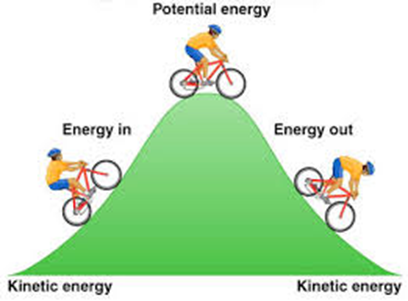 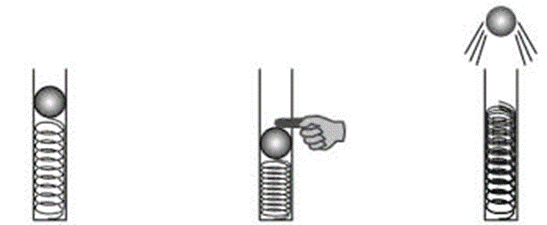 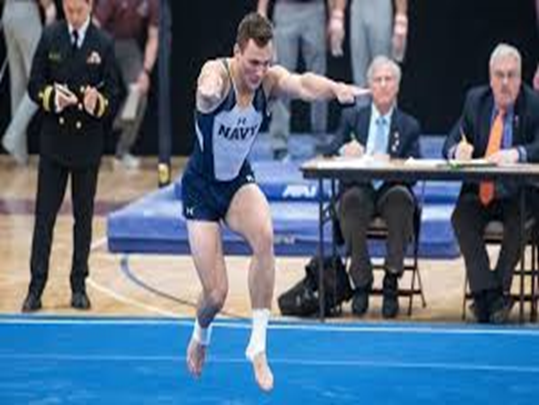 ان مفهوم الطاقة الكامنة من الأمور الأساسية الواجب فهمها في البايوميكانيك ، حيث انها تفسر الكثير من المهارات الرياضية و بالتالي تساعدنا في تحقيق الفوز.هناك قاعدة فيزائية مفادها (الطاقة لا تفنى و لا تخلق) أي ان كمية الطاقة المؤثرة في نظام ميكانيكي ما لا تختفي ابدا بل انها تتحول من شكل الى آخر هذا أولا اما ثانيا فأن لو تعرض هذا النظام الميكانيكي الى طاقة أخرى إضافية فأنها لا تنفي الطاقة السابقة التي يمتلكها الجسم بل انها ستضاف اليها.
و لتوضيح ذلك يمكننا تخيل لاعب الجماز الذي يؤدي حركة الوقوف على اليدين حيث انه يبدأ المهارة بنقل طاقته الحركية و محولة تثبيت جسمه و في لحظة التثبيت فأنه يخزن الطاقة التي حصل عليها من الخطوة التقربية او من الحركة التي كانت قبل مهارة الوقوف على اليدين، و تخيل أيضا ان هذا الرياضي أدى حركة الدحرجة الامامية فورا بعد الوقوف على اليدين فأنه استثمر الطاقة الكامنة في الوقوف على اليدين في أداء الدحرجة.
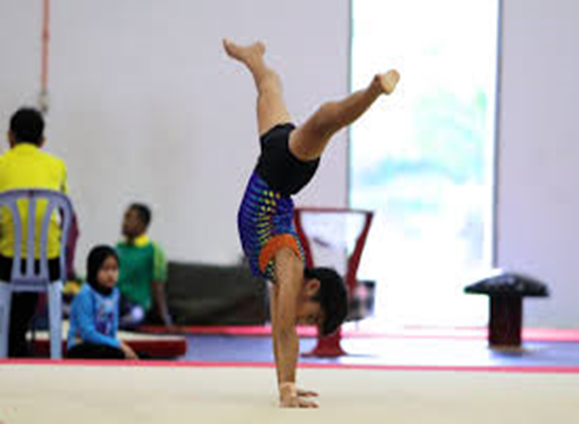 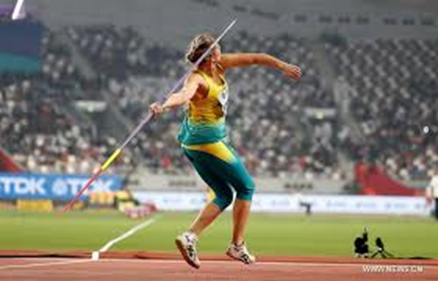 من خلال مبدأ حفظ الطاقة يتبين لنا ان:
الطاقة الكامنة + الطاقة الحركية = كمية ثابتة    (مجموع الطاقة)  
 مثال آخر حول ان الطاقة لا تفنى و تتحول الى شكل آخر هو الحرارة الناتجة في كفي لاعب الجماز عند الدوران على العقلة و التي تتولد من قوة الاحتكاك بين كفي الاعب و البار الحديدي للعقلة و طبعا قوة الاحتكاك هذه هي في الحقيقة تولدت من الطاقة الحركية التي يدور بها هذا الرياضي.
من خلال فهمنا لمفهوم القوة الكامنة سنتمكن من تفسير أهمية الركضات التقربية و الحركات التمهيدية لكثير من المهارات الرياضية و أيضا نستطيع ان نستفيد من هذا الفهم في تصميم الأدوات الرياضية .
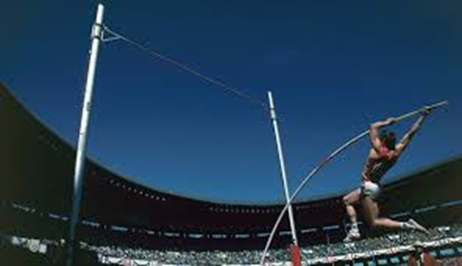 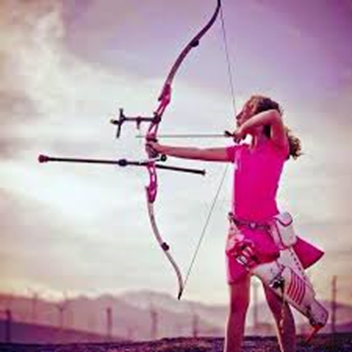 مفاهيم الطاقة البايوميكانيكية في التعلم الحركي:
من المعروف ان كل لحظة من لحظات الارتكاز سواء عند المشي العادي الى الركض الى كل اشكال القفز (الارتقاء) فان هناك مرحلتين مهمتين هما مرحلة الاستناد و مرحلة الدفع.
لكل مرحلة منهما يمكننا حساب الطاقة الميكانيكية لهما (حركية و كامنة) و التي تشكل بالنهاية الطاقة الطاقة الميكانيكية الكلية (مجموع الطاقة) فيمكننا حسابها وفقا الى لحظات الاستناد و الدفع عند عملية النهوض وفقا لما يلي:
الطاقة الكلية لحظة الاستناد و تتكون من مجموع الحركية و الكامنة (الطاقة الكلية الابتدائية)
الطاقة الحركية لحظة الدفع و تتكون من مجموع الحركية و الكامنة (الطاقة الكلية النهائية).
مفاهيم الطاقة البايوميكانيكية في التعلم الحركي:
مفاهيم الطاقة البايوميكانيكية في التعلم الحركي:
مفاهيم الطاقة البايوميكانيكية في التعلم الحركي:
الان يمكننا تقسيم الناتج على كتلة الجسم كما ذكرتل سابقا لمعرفة مقدار الطاقة بالجول لكل 1 كلغم من كتلة الجسم.
و للتجويد اكثر يمكن القياس لمحاولات منتخبة و ربطها بالانجاز سواء الرقمي او المتعلق بالهدف من قبيل الدقة و غيرها.
مفاهيم الطاقة البايوميكانيكية في الفسلجة الرياضية:
قانون حفظ الطاقة (الطاقة لا تفنى و لا يمكن تخليقها) يبن لنا ان الطاقة بكل اشكالها لا تختفي نهائيا بل انها تتحول من شكل الى آخر.
في البايوميكانيك كما اسلفنا هناك شكلين للطاقة و هما الكامنة و الحركية بينما لا يخفى عليكم ان مصدر الطاقة الفسلجي لجسم الانسان هو المواد الغذائية التي يستهلكها و التي تتكون بطبيعة الحال من الكاربون و اليدروجين و الوكسجين بالإضافة الى النتروجين.
كل هذه المواد تتحول بالنتيجة الى احد اشكال السكريات الأحادية (كلوكوز،فركتوز،مالتوز) ثم تمر بجملة من العمليات الكيميائية وصولا لانتاج ثلاثي فوسفات الادنوسين ثم يتحول الى طاقة ميكانيكية على هيئة شغل ناتج عن انقباض العضلات و أخرى حرارية منبعثة من الجسم و تقاس من خلال وحدات الجول و السعرة.
مفاهيم الطاقة البايوميكانيكية في الفسلجة الرياضية:
ان انتاج الطاقة من خلال عملية التمثيل الغذائي من ثم تحويله الى شغل عضلي يتم بكفاءة لا تزيد عن 25% من الطاقة الكيميائية و باقي ال 75% من هذه الطاقة تتحول الى طاقة حرارية يشعها الجسم خارجا و هنا يمكن الاستفادة من هذا المؤشر باعتباره مؤشرا دقيقة على معدل العمليات الايضية (الحيوية) التي تجري داخل الجسم أي انه مؤشر ممتاز لمعرفة معدل الطاقة المصروفة من قبل الجسم.
انطلاقا من حقيقة ان مجموع ما موجود داخل العضلة من جزئيات ATB و التي تتحلل بوجود الماء هي المصدر الأساسي لانتاج الطاقة.
و ما لا يخفى على الباحثين فان عمليات التاكسد التي تتم تنتج حرارة و يفاد من هذه الحرارة في بناء البروتوبلازم و هو الوسط الذي تتم فيه عمليات البناء و الهدم (عملية الايض) وعلى هذا الأساس فان عملية الايض لها علاقة مباشرة بمعدل الطاقة الميكانيكية و المرتبطة بعملية الانقباض العضلي و التي تعطي دلالة على كفاءة الجسم البدنية من وجهة نظر فسلجية صرفة وفقا للمعادلة الكفاءة البدنية = الطاقة الميكانيكية/الطاقة التمثيلية
هناك ثوابت رقمية لكل عملية فسلجية في الجسم البشري مقاسة بالكيلوجول و يمكن مخلالها معرفة معدل استهلاك وحدات ATB لكل دقيقة و بالتالي نستطيع منح المعادلة أعلاه وصفا رقميا قابل للمناقشة و التحليل.
مفاهيم الطاقة البايوميكانيكية في التدريب الرياضي:
شكرا لحسن الاستماع
نلتقي الأسبوع المقبل مع 
القدرة و بيوميكانيكا الرياضةافكار للباحثين